II. Vzorce v ExceluTipy pro práci s Wordem
Vytvořil Institut biostatistiky a analýz, Masarykova univerzita J. Jarkovský, L. Dušek, M. Cvanová
II.a Vzorce v listu Excelu
vpisují se do buněk sešitu
 vzorce jsou vždy uvozeny = (lze též + -)
 aritmetické operátory + zabudované funkce Excelu
 pro „sčítání“ nečíselných položek se používá &
 výpočet je založen buď na číselných konstantách nebo odkazech na buňky
konstanta
zabudovaný vzorec Excelu
=3*odmocnina(A1)
uvození vzorce
odkaz na buňku
Vzorce – odkaz na buňku stylu A1
Relativní odkazy

 A1 = buňka 1. řádku sloupci A
 A1:B6 = blok buněk – levý horní roh je v 1. řádku, sloupec A,pravý dolní na řádku 6, sloupec B 
 relativní odkaz se při automatickém vyplnění buněk vzorcem posune 
 mění se s kopírováním, při vložení a odstranění řádku nebo sloupce

Absolutní odkaz 

odkaz na buňku je pevně dán, při kopírování nebo automatickém vyplnění se nemění
 lze uzamknout jak řádky, tak sloupce samostatně
uzamčení sloupce
$A$1
uzamčení řádku
Pamatuj: Adresu upevníme pomocí znaku $
Vzorce – tipy a triky I.
Závislosti vzorců – panel nástrojů
Microsoft Office 2003 a starší
označení a odznačení předchozích a následných vzorců
komentáře
sledování změn hodnot
kontrola  chyb
Zpřehlednění vzorců
Vložit tabulátor CTRL+ALT+TAB
Vložit konec řádku ALT+ENTER
Vzorce – tipy a triky II.
Microsoft Office 2007
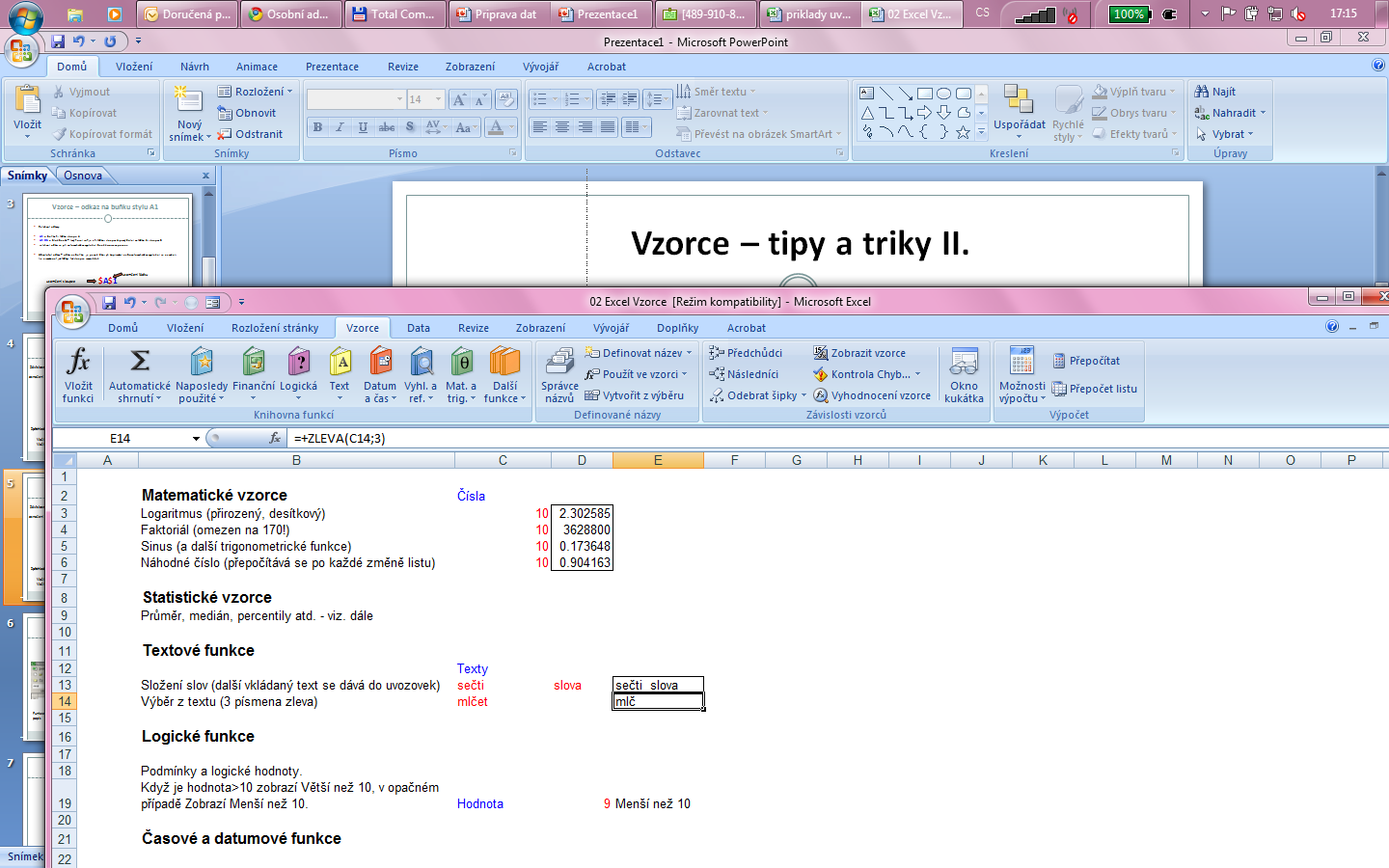 Kontrola  chyb
Výběr funkce z knihoven
Označení a odznačení předchozích a následných vzorců
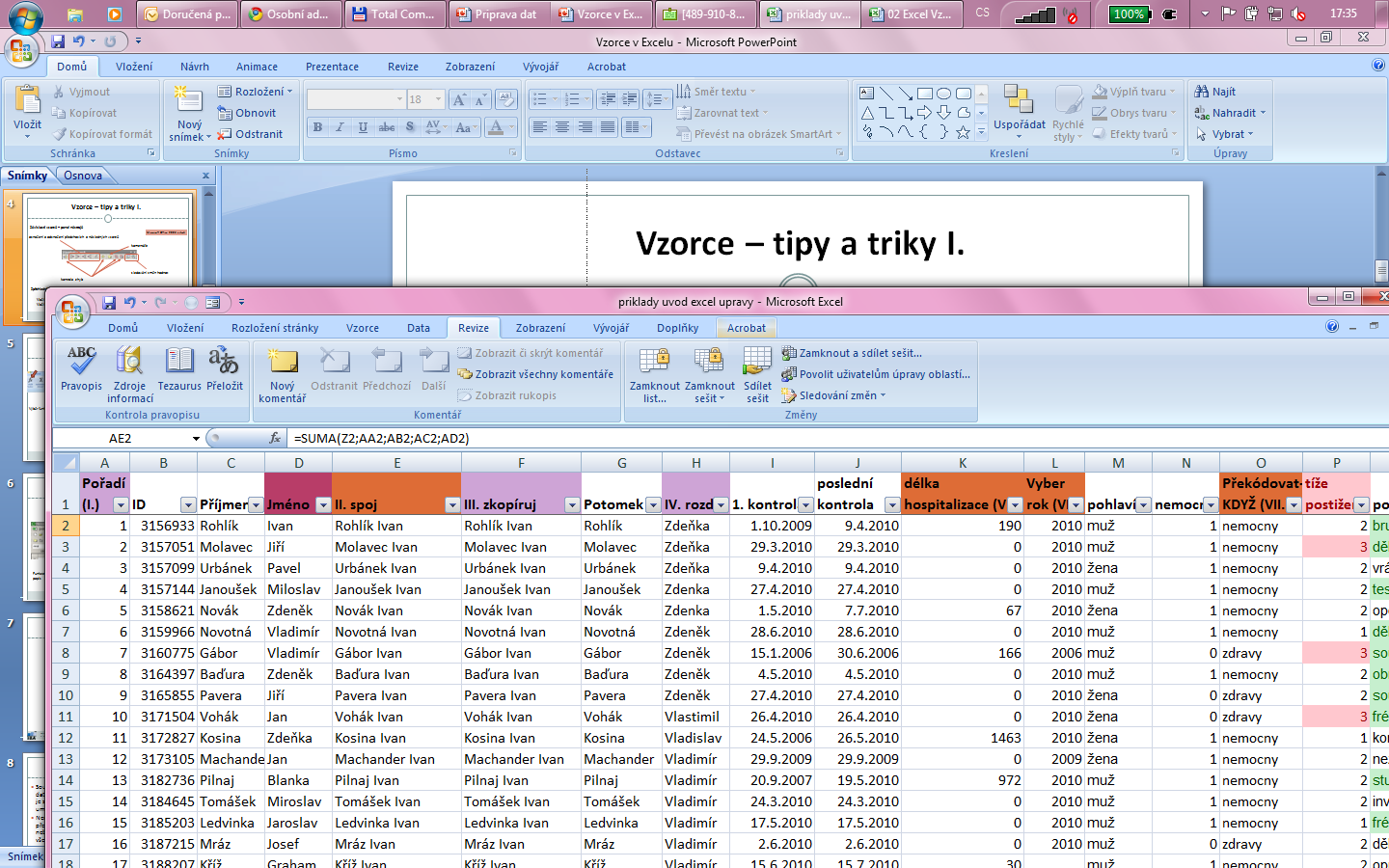 Vkládání komentářů a
poznámek do vytvořeného
souboru se vzorci
Vzorce – využití seznamu vzorců
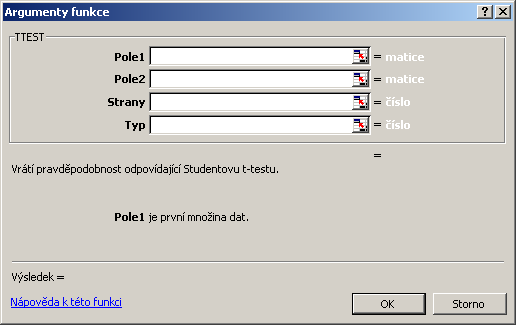 Kategorie vzorců
průvodce funkcí
Funkce a její stručný popis
Kopírování / Vkládání
Kopírování vzorců, textů, celých sloupců (zkopírování pomocí CTRL+C; dále „Vložit jinak...“)










Kopírování grafů z Excelu do Wordu:Vložit jinak → Typ: Obrázek (rozšířený metasoubor)
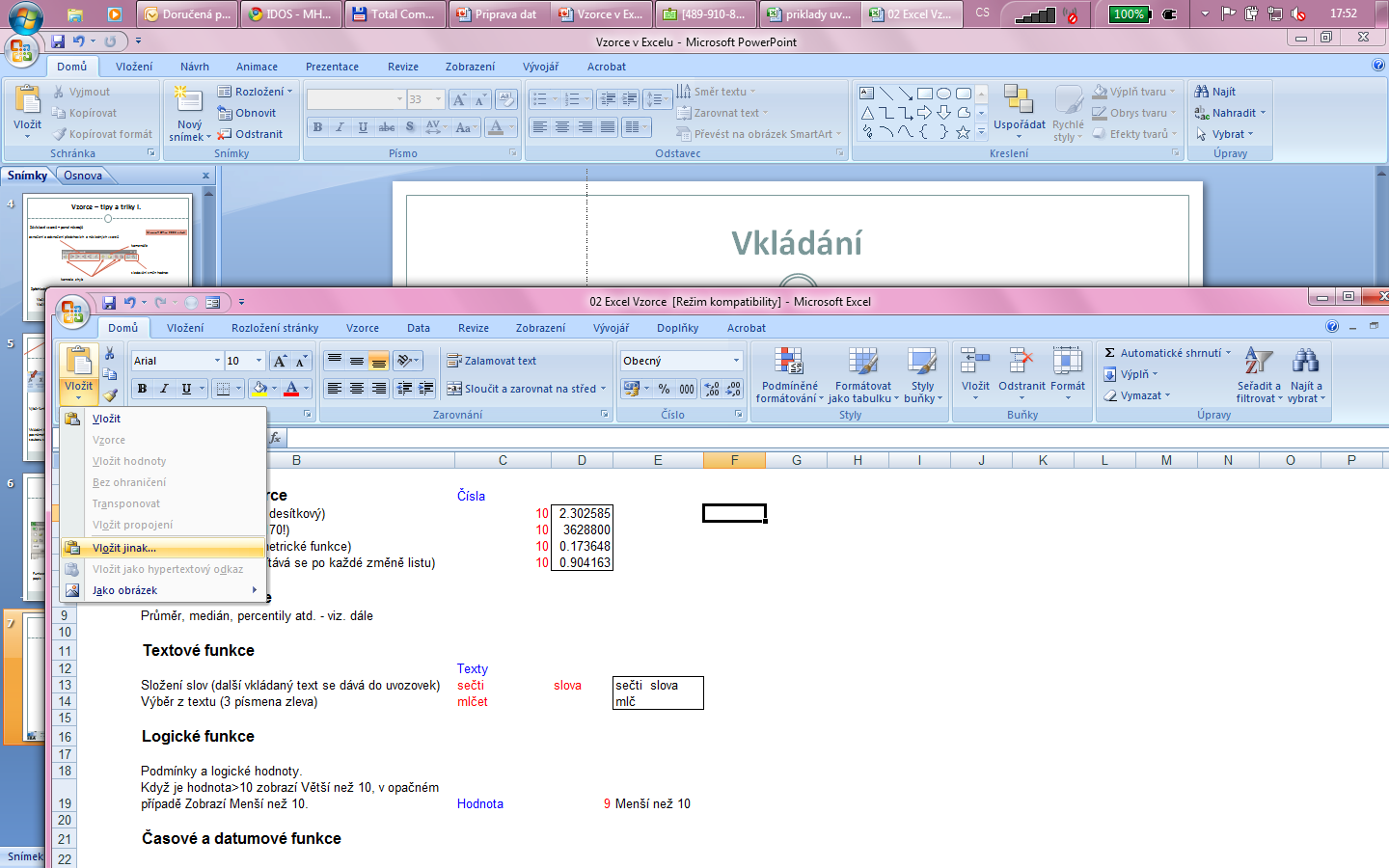 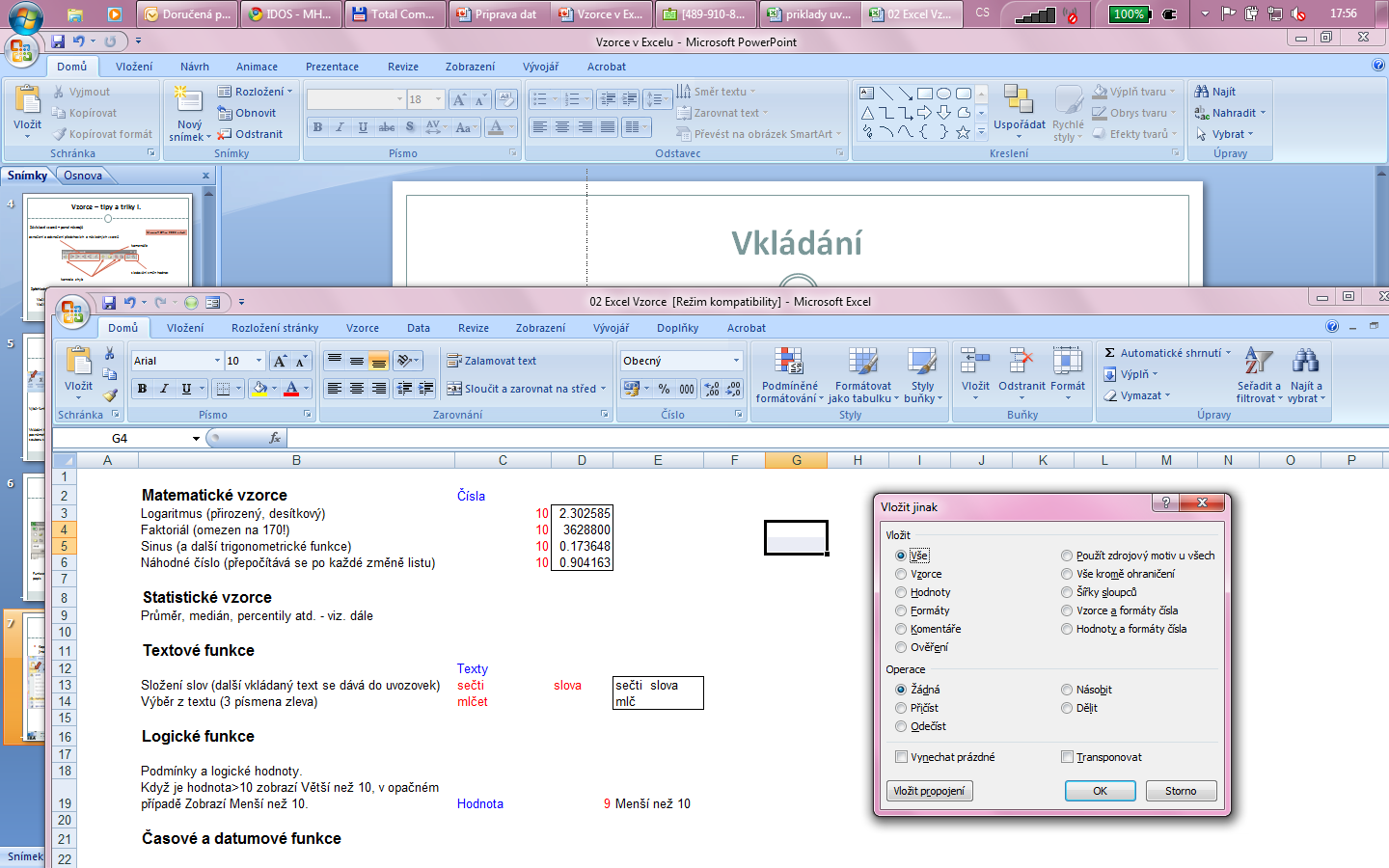 Vyzkoušej
Vytvořil Institut biostatistiky a analýz, Masarykova univerzita J. Jarkovský, L. Dušek, M. Cvanová
II.b Tipy pro práci s WordemAutomatické titulky ve Wordu
Automatické titulky ve wordu pro snazší úpravy
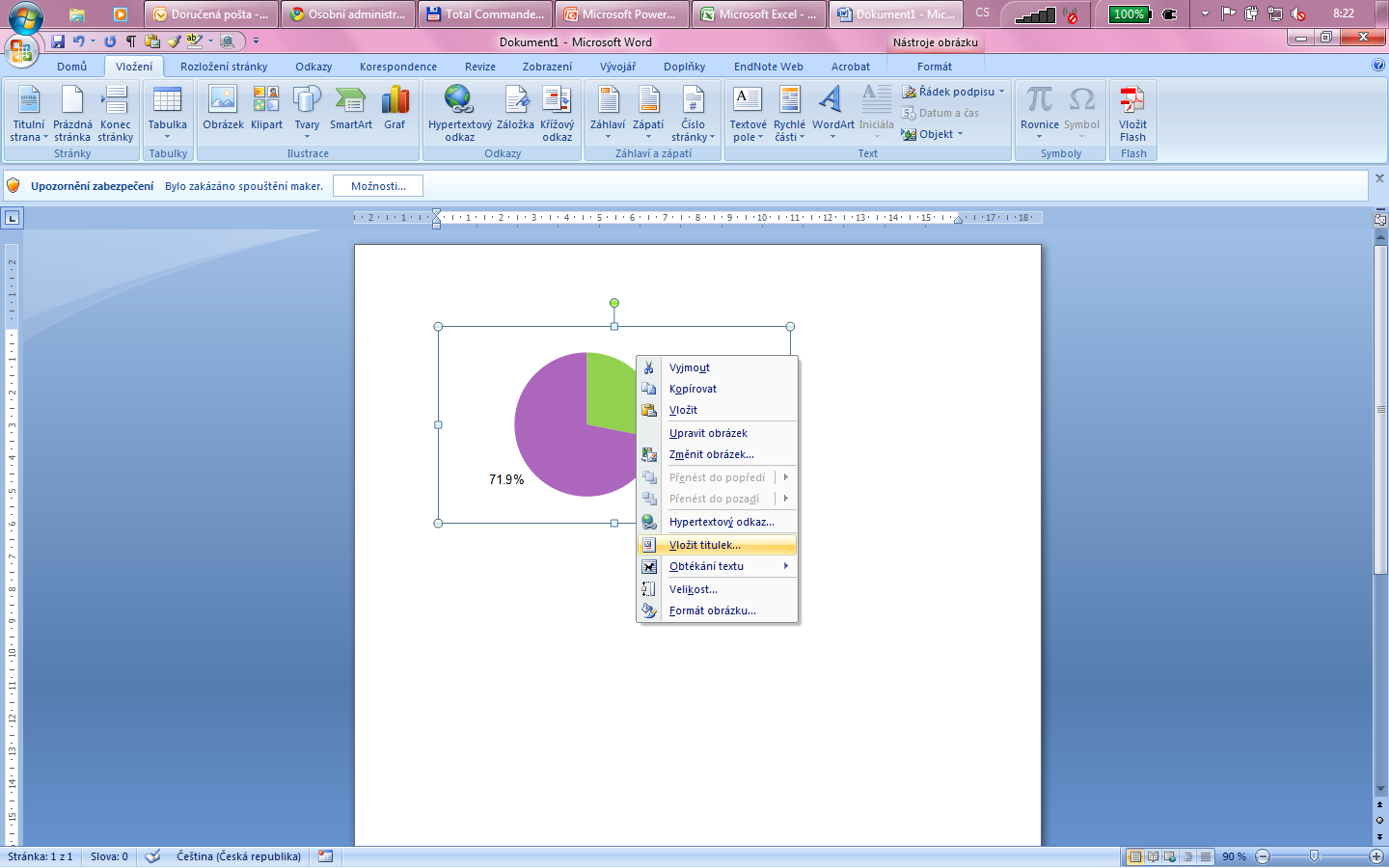 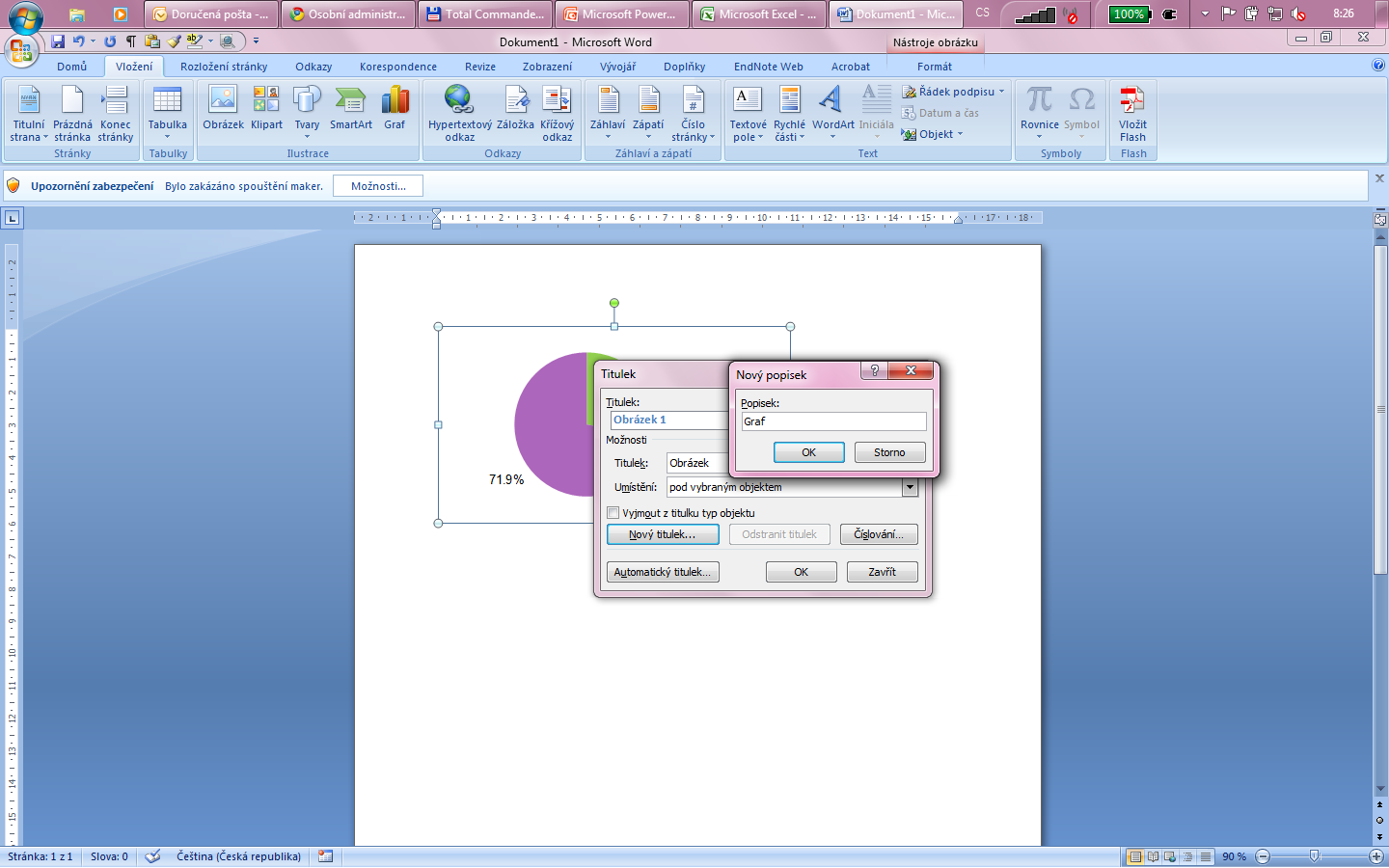 pravý klik na obrázek
pravý klik na styl „Titulek“
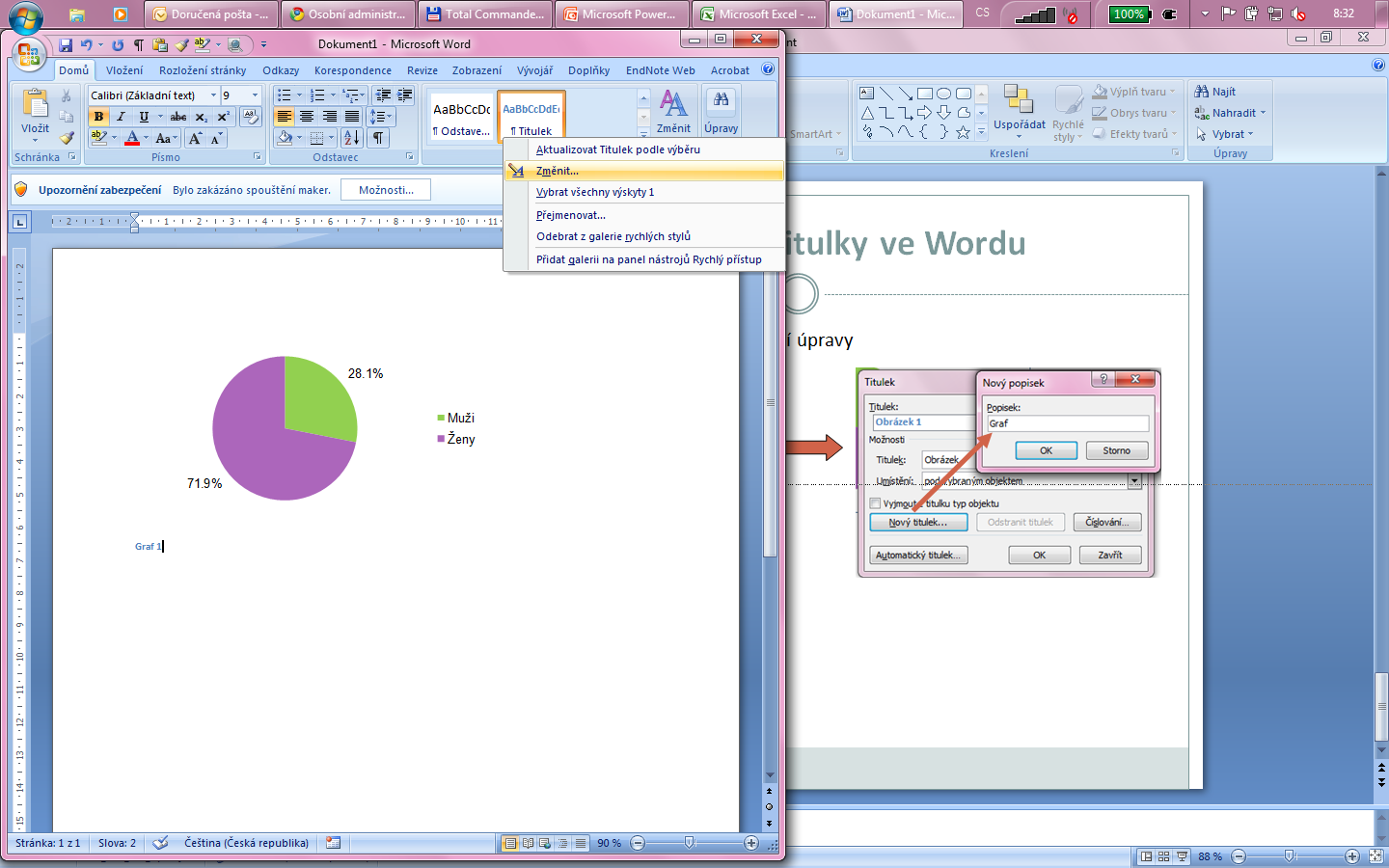 úprava stylu dle potřeby
Vytvořil Institut biostatistiky a analýz, Masarykova univerzita J. Jarkovský, L. Dušek, M. Cvanová
Automatické seznamy ve Wordu
Máme-li vytvořené automatické titulky grafů a tabulek, pak lze vytvořit automatické seznamy
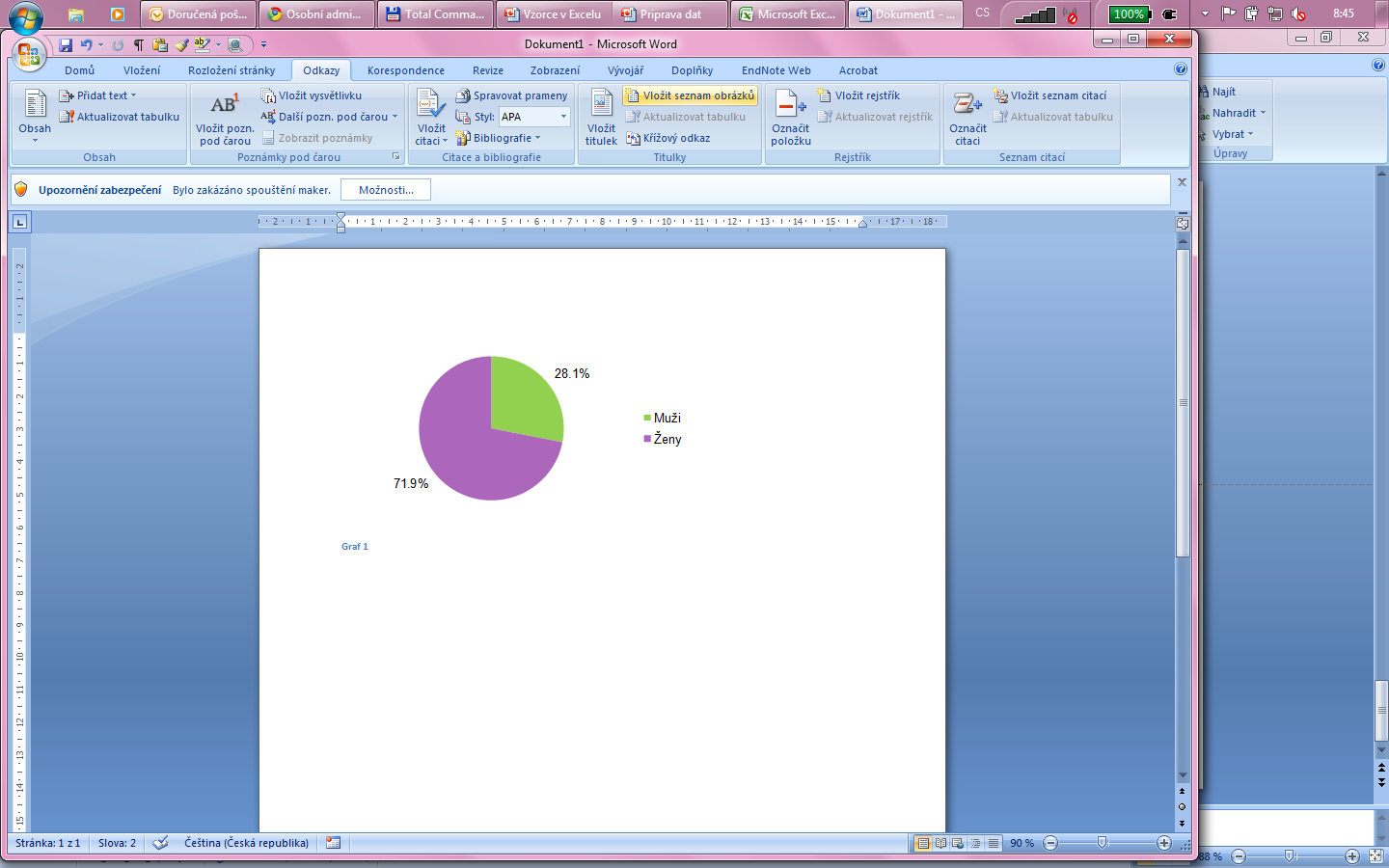 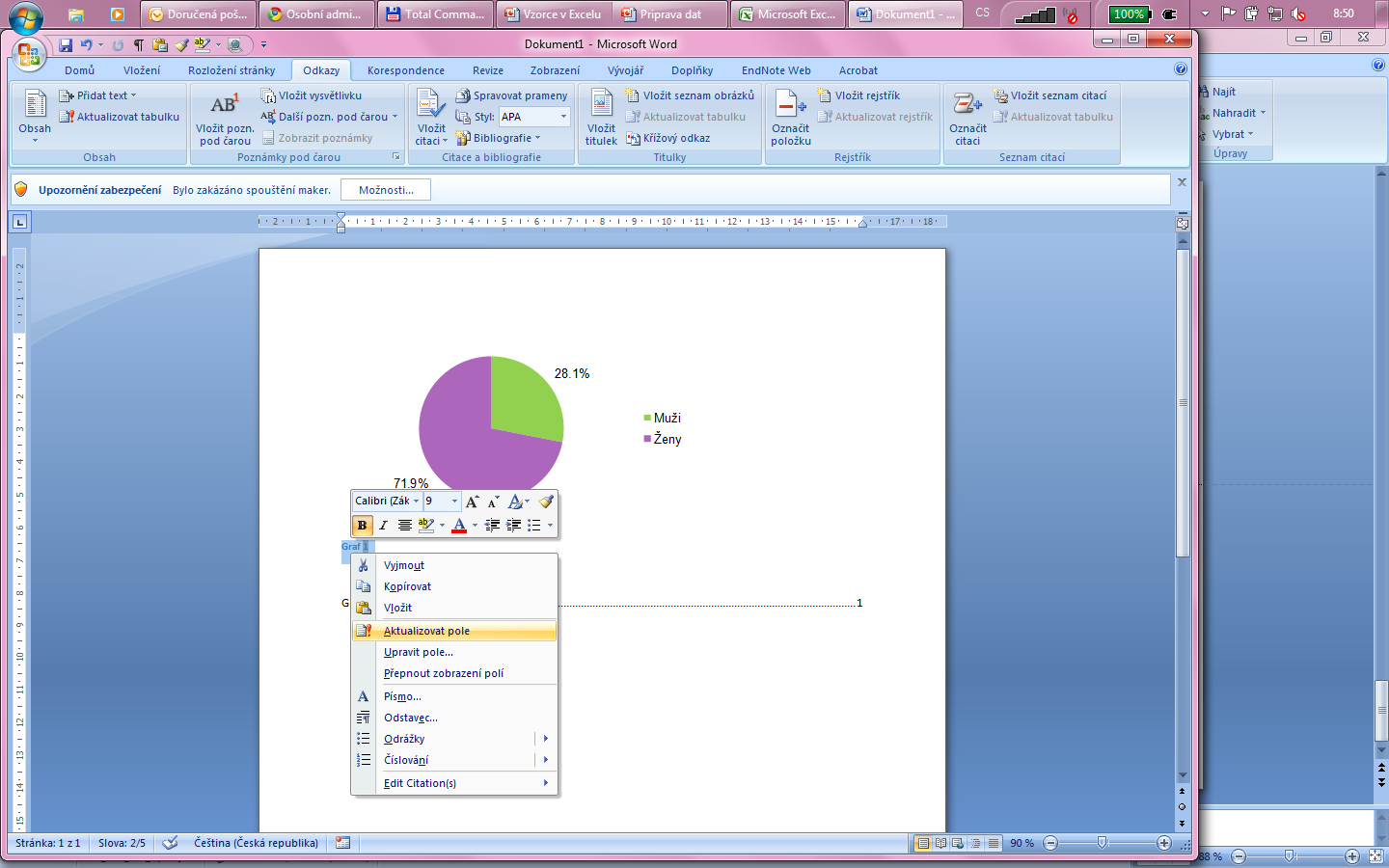 Každý objekt, který chceme zahrnout do automatického seznamu, musí mít automatický titulek

Aktualizace čísel titulků – pravý klik na označený titulek
(obdobně aktualizace již vytvořeného seznamu)
Vytvořil Institut biostatistiky a analýz, Masarykova univerzita J. Jarkovský, L. Dušek, M. Cvanová